Číslo šablony: III/2
VY_32_INOVACE_P4_3.4 

                      Tematická oblast: Aplikační software pro práci s informacemi II. 
 Databáze - tabulka, datový typ  
            Typ: DUM - kombinovaný
				Předmět: ICT		
			      Ročník:  6. r. (6leté), 4. r. (4leté)
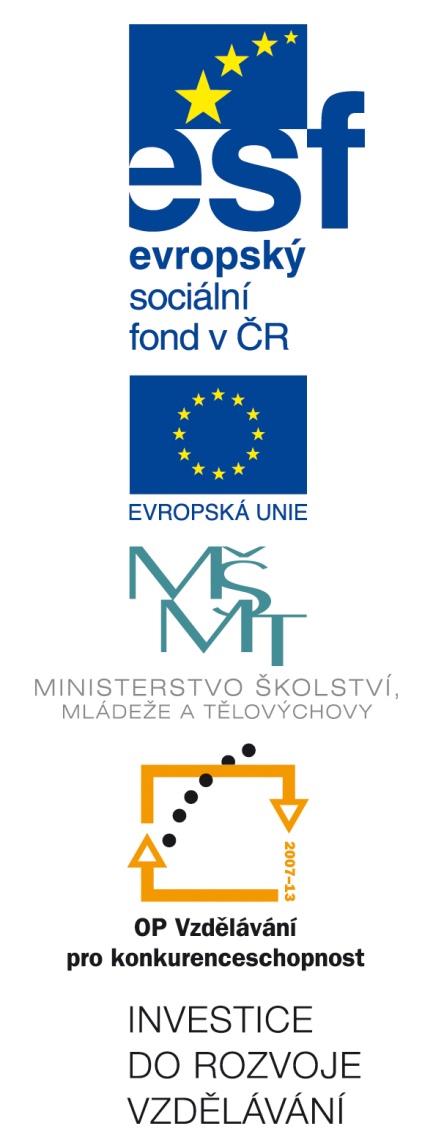 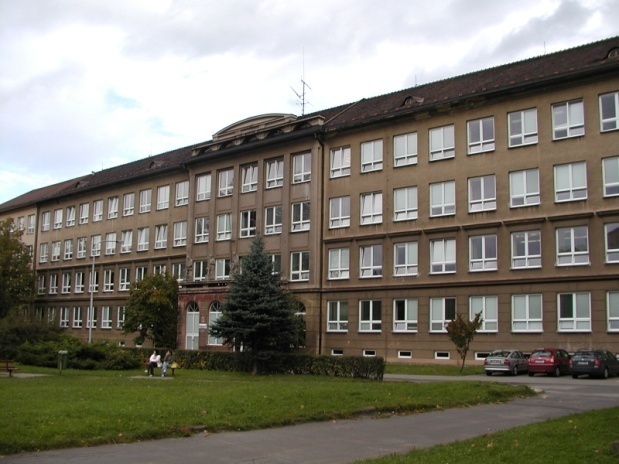 Zpracováno v rámci projektu
EU peníze školám
	  CZ.1.07/1.5.00/34.0296
Zpracovatel:
Mgr. René Brauner
Gymnázium, Třinec, příspěvková organizace
Datum vytvoření: únor 2014
Metodický list
Prezentace je určena k procvičení učiva v 6. ročníku šestiletého studia a 4. ročníku čtyřletého studia. Je možné ji zařadit i do plánů seminářů ICT v rámci opakování. 
Prezentace vede žáka k dobrému ovládání aplikace ACCES, prezentované učivo se ihned aplikuje do výuky. Žák prokazuje znalost práce s databází. 
Úkoly řeší žáci samostatně na pracovních stanicích. Mohou používat doporučené učebnice, google nebo wikipedii – popřípadě nápovědu v programu Acces.
Práce a následná kontrola probíhají ve spolupráci s učitelem.
Acces – tabulka 1
Data jsou v databázi uložena v tabulkách – seznamech předmětů, které obsahují data uspořádaná do záznamů. Můžete například vytvořit tabulku Kontakty, která bude sloužit k ukládání jmen, e-mailových adres a telefonních čísel.
Při navrhování databáze je vhodné nejprve naplánovat všechny tabulky a určit jejich vzájemné relace. Než začnete vytvářet tabulky, důkladně zvažte své požadavky a určete všechny potřebné tabulky.
Acces – tabulka 2
Tabulka je databázový objekt, který slouží k ukládání dat o určitém předmětu zájmu, například zaměstnancích nebo výrobcích. Tabulka se skládá ze záznamů a polí.

Každý záznam obsahuje data týkající se jedné instance předmětu tabulky, například zaměstnance. O záznamech se často hovoří jako o řádcích nebo instancích.

Každé pole obsahuje data o jednom aspektu předmětu tabulky, například křestní jméno nebo e-mailovou adresu. Pole se často označují jako sloupce nebo atributy.
Acces – vytvoření tabulky
Tabulku lze vytvořit vytvořením nové databáze, vložením tabulky do existující databáze nebo importem do tabulky či vytvořením propojení na tabulku z jiného zdroje dat – například sešitu aplikace Microsoft Office Excel, dokumentu aplikace Microsoft Office Word, textového souboru, webové služby nebo jiné databáze. Při vytvoření nové prázdné databáze vznikne automaticky nová prázdná tabulka. V tabulce pak můžete zadáváním dat začít definovat požadovaná pole.
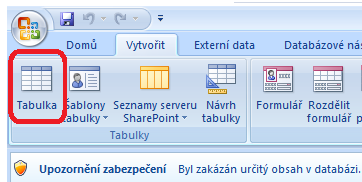 obr. 1
Datový typ pole
Charakteristika pole určující druh dat, která do něj lze uložit. Například v poli typu Text mohou být uložena data tvořená textem nebo číselnými znaky, ale v poli typu Číslo mohou být uložena pouze číselná data.
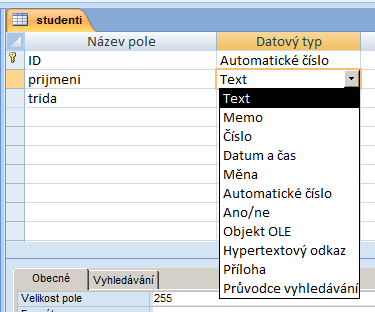 obr. 2
Datové typy 1
Text
Tento typ je určen pro text nebo kombinaci textu a čísel (například v adresách). Lze jej použít rovněž pro čísla, která se nepoužívají v matematických výpočtech, jako jsou například telefonní čísla, identifikační čísla nebo poštovní směrovací čísla.
Umožňuje uložení až 255 znaků. Maximální počet znaků, které lze zadat, je určen vlastností Velikost pole.
Memo
Tento typ je určen pro delší texty a čísla, jako jsou například poznámky a popisy.
Umožňuje uložení až 65 536 znaků.
Číslo
Tento typ slouží k ukládání dat určených pro matematické výpočty s výjimkou výpočtů zahrnujících peněžní hodnoty (pro takové případy je určen typ Měna).
Umožňuje uložení 1, 2, 4 nebo 8 bajtů. Pro replikaci ID (GUID) umožňuje uložení 16 bajtů. Konkrétní velikost daného pole typu Číslo je určena vlastností Velikost pole.
Datum/Čas
Tento typ je určen pro datum a čas.
Velikost je 8 bajtů.
Datové typy 2
Měna
Tento typ slouží k ukládání peněžních hodnot. Zabraňuje zaokrouhlování v průběhu výpočtů.
Velikost je 8 bajtů.
Automatické číslo
Pole tohoto typu obsahují jedinečná po sobě jdoucí čísla (s přírůstkem 1) nebo náhodná čísla, která jsou vkládána automaticky při přidání záznamu.
Velikost je 4 bajty. Pouze pro replikaci ID (GUID) je použito 16 bajtů.
Ano/Ne
Tento typ je určen pro data, která mohou nabývat pouze jedné ze dvou možných hodnot, jako je Ano/Ne, Pravda/Nepravda, Zapnuto/Vypnuto. Použití hodnot Null není povoleno.
Velikost je 1 bit.
Objekt OLE
Tento typ je určen pro objekty OLE (například dokumenty aplikace Microsoft Word, tabulky aplikace Microsoft Excel, obrázky, zvukové soubory nebo jiné binární soubory s daty) vytvořené v jiných programech prostřednictvím protokolu OLE.
Maximální velikost je 1 gigabajt (je omezena též místem na disku).
Cvičení
Vytvořte v databázi novou tabulku, definujte datové typy sloupců, pak vložte několik nových instancí
Zkuste vložit do pole hodnotu s nesprávným datovým typem, sledujte, jak se bude Acces chovat
Prostudujte v nápovědě detailně datové typy číslo, text
Citace zdrojů
MICROSOFT. Úvod do tabulek [online]. [cit. 3.2.2014]. Dostupný na WWW: http://office.microsoft.com/cs-cz/access-help/uvod-do-tabulek-HA010341584.aspx#_Toc254855004
Obrázky:
archiv autora